This slide needs a makeover…
In which situations do I give presentations ?(past, future…)
Who am I?
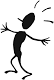 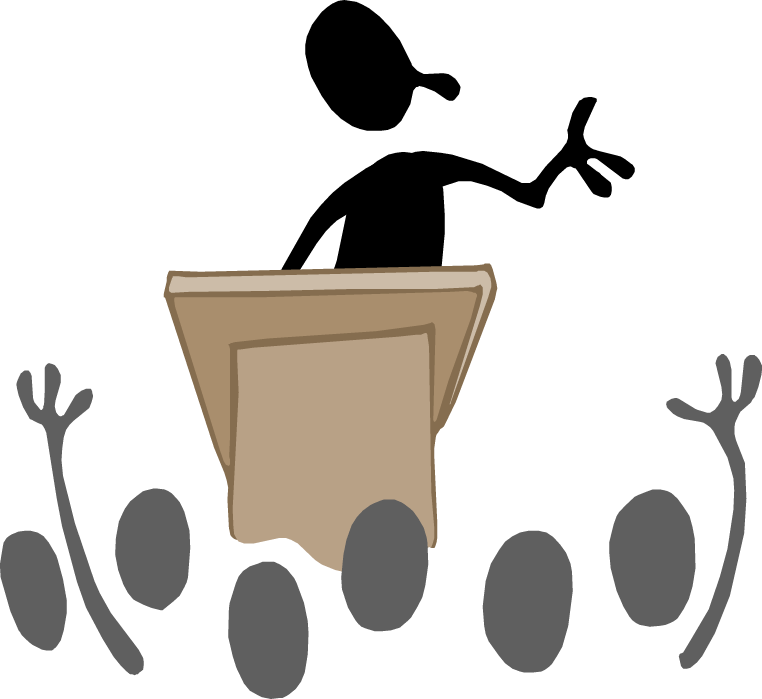 Prepare (5-8 min): 
short presentation (2 min) 
optionally more visuals
 
Presentation round
Reflection round
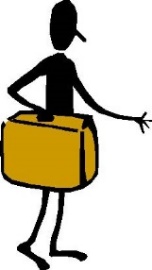 What do I want to take with me from this course?
How does the picture relate to me / my attitudes regarding presenting?
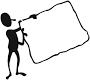 © Center for Teaching & Learning – 2020
1
[Speaker Notes: Für reale Gruppen besser: Vorstellungsrunde mit Leitfragen und Bildkarten, die zum Thema leiten 

Auswertungsfragen:

How was that first presentation for you? 
How did your prepare for this task? 

Reflection “audience”: 
What do I remember from the content (3 keywords)?
What was particularly remarkable or positive regarding the presentation? 


Wie bin ich diese Aufgabe angegangen? Nach welchen Leitfragen/Kriterien habe ich die Präsentation aufgebaut (Situationsbezug – TN-Orientierung? Aufbau?)
Über die Stichworte “Was hängen geblieben ist”: Was bleibt bei TN hängen? Wie unterschiedlich wird wahrgenommen, gewichtet, … Unterschiedliche Wahrnehmungen & Be-Deutungen)
Über das Besondere: Blick für die individuellen Kompetenzen & Besonderheiten]